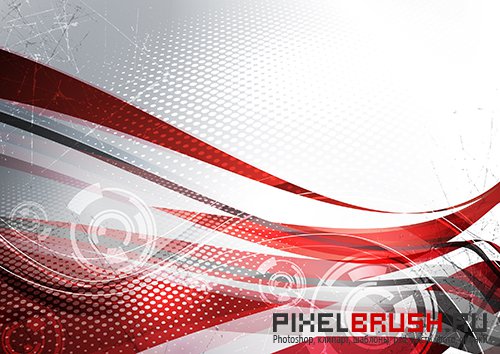 ОГЭ
Русский язык-9
       



     
               1.Изложение 
               15.1.Сочинение

                                            Стафеевой В.Н. 
МКОУ «Вновь-Юрмытская СОШ»
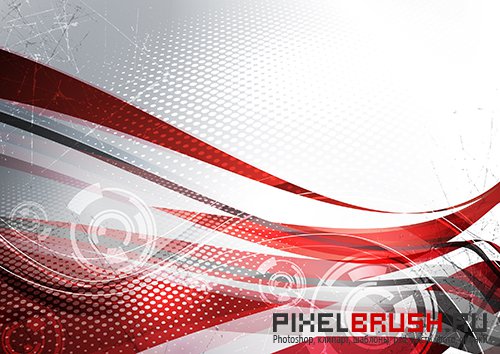 УЧИМСЯ ПИСАТЬ
 СЖАТОЕ ИЗЛОЖЕНИЕ
Сжатое изложение
проверяет умения:
понимать информацию текста;
вычленять в тексте микротемы;
выделять в предъявленной информации главное;
устанавливать связь между микротемами текста;
сохранять основные приметы стиля прослушанного текста.
Приемы сжатия текста:
исключение (повторов, синонимов, уточнений и др.);
обобщение, замена (однородных членов и др.);
упрощение, слияние (придаточных предложений и др.).
При сжатии любого текста
Опускаются:
диалоги, 

пространные описания природы,
 
описания чувств, настроений.
Сохраняются:
ключевые слова и обороты речи, 
  наиболее характерные изобразительно-выразительные средства, при помощи которых передается колорит исходного текста.
Основные языковые приемы компрессии:
Замены:
Замена однородных членов обобщающим наименованием;
Замена фрагмента предложения синонимичным выражением;
Замена предложения или его части указательным местоимением;
Замена предложения или его части определительным или отрицательным местоимением с обобщающим значением;
Замена сложноподчиненного предложения простым.
Исключения:

Исключение повторов;
Исключение фрагмента предложения;
Исключение одного или нескольких из синонимов.
3. Слияния:
Слияние нескольких предложений в одно.
Логическая схема текста
(Связь предложений)
Веерная связь
Цепная связь
Последовательность операций при сжатии текста
Определение стиля исходного текста;
Уточнение темы и основной мысли; при этом особое внимание обращается на заглавие текста и на подтекст;
Определение типа текста;
Анализ содержания текста (выявление микротем, составление плана, уточнение центральной части);
Выполнение чернового варианта;
Проверка собственного текста на сохранение связности и наличие ключевых языковых средств.
Экзамен
Исходный текст для сжатого изложения читается два раза. Прежде всего, прослушанный текст нужно понять.
Этапы работы
После первого прочтения определяется:
  1. тема;                                                            2. основная мысль;
  3. структура текста.                                      4.Записываются тезисы, которые запомнили.
Этап определения ТЕМЫ текста
О   чем    текст     ?                     
              - по началу текста;
              - по ключевым словам;
              - по ключевым эпизодам;
              - по поступкам или
           размышлениям героев;
              - по заглавию текста
Этап определения ОСНОВНОЙ МЫСЛИ (ИДЕИ) текста
ТО, ДЛЯ
ЧЕГО
СОЗДАН
ТЕКСТ
- общая тональность 
звучания текста;
- настроение, которое
вызывает прочтение
текста;
- отношение автора к 
событиям, героям;
- наличие в тексте тезиса,
формулирующего прямо
или косвенно основную
мысль
Одно предложение,
в котором сжато 
выражена 
основная мысль
Основная мысль 
   микротемы
ТЕЗИС
глагольный
именной
Этап определения СТРУКТУРЫ ТЕКСТА
вступление
основная
часть
заключение
При повторном чтении исходного текста определите:
микротемы текста;  
 количество микротем;
  3. смоделируйте текст сжатого изложения, используя средства связи предложений в тексте.
Помните: главное не исказить основное содержание текста. 
Сжатое изложение – это не выборочное изложение.
МИКРОТЕМА
Тема каждой смысловой части 
текста, которая отражает часть 
общей темы, единой для всего
текста.
Этап АБЗАЦНОГО ЧЛЕНЕНИЯ текста: определение МИКРОТЕМ текста как частей общей темы
Определите на слух количество абзацев 
в тексте по количеству больших 
интонационных пауз читающего
Сколько больших 
интонационных 
пауз в тексте – 
столько в тексте
абзацев
Оценивание изложенияКритерий И1
Критерий И2
Критерий И3
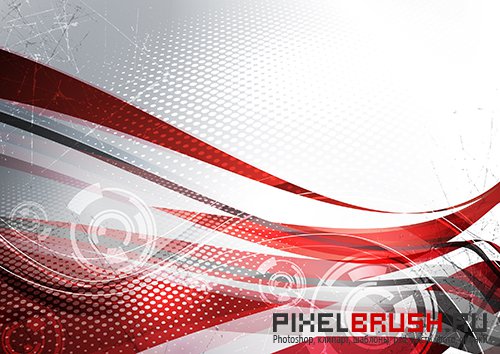 Сочинение на лингвистическую тему
Задание 15.1.
Сочинениена лингвистическую тему
Некоторые особенности
лингвистической темы:
1. Тема требует формулирования тезиса, который нужно доказать, подсказывает его.
2. Тема требует владения лингвистическими понятиями, терминами из курса русского языка.
3. Тема требует приведения примеров на основе конкретного текста из задания ОГЭ
Написание сочинения
на лингвистическую тему
Проверяет: 
1. знание функций языковых явлений;
2. умения:
ранее полученные знания переводить в практическую деятельность;
строить текст сочинения и в нем:
формулировать и предъявлять тезис;
приводить к нему доводы;
подбирать соответствующие примеры;
делать вывод.
Формулировка задания
Напишите сочинение-рассуждение, раскрывая смысл высказывания автора. 
Аргументируя свой ответ, приведите 2 примера из прочитанного текста. 
Приводя примеры, указывайте номера нужных предложений или применяя цитирование.
Объем сочинения не менее 70 слов.
Схема сочинения на лингвистическую тему
Языковое явление необходимо.
1-я функция
2-я функция
Пример
Пример
Таким образом, языковое явление необходимо.
Пошаговая инструкция по написанию сочинения на лингвистическую тему
Шаг 1.
Знакомимся с высказыванием

Внимательно прочитайте высказывание о языке.
Осмыслите его.
Выделите ключевые слова.
Шаг 2Определяем основную мысль высказывания
Выясните, о каких свойствах языка, о каких явлениях идет речь в высказывании.
Примерные ответы:  
О богатстве, выразительности, точности речи;
 О средствах выражения мыслей;
О роли эпитетов, метафор, олицетворений, сравнений, синонимов, фразеологизмов;
О взаимосвязи лексики и грамматики;
О роли синтаксиса в человеческом общении;
О функциях знаков препинания и т.д.
Шаг 3Оформляем вступление
Формулируем позицию автора высказывания:
Автор анализирует, характеризует, рассуждает, доказывает, сравнивает, сопоставляет, описывает, подчеркивает, утверждает…
Выражаем свое отношение к ней:
Не могу не согласиться с автором высказывания, я полностью согласен с автором, я разделяю точку зрения автора, я поддерживаю мнение автора…
Вступление должно состоять из 2-3 предложений
Можно применить цитирование
Можно обойтись
 без цитирования
К.Г. Паустовский сказал: «Нет ничего в жизни и в нашем сознании, чего нельзя было бы передать русским словом». 
Действительно, слова наиболее точно, ясно и образно выражают самые сложные мысли  и чувства людей.
Великий русский писатель К.Г. Паустовский утверждал, что русским словом можно не только назвать предметы, явления и действия, но и выразить идеи, мысли, чувства. Не могу не согласиться с мнением автора высказывания.
Приемы вступления
В обобщении показать актуальность темы
Вопросительные предложения зафиксируют ключевые слова
В своей речи мы  постоянно используем местоимения. По частоте употребления они занимают третье место после глаголов и имен существительных.
Глагол выражает действия, связанные с жизнью и деятельностью человека. Вот почему он занимает второе место по частоте употребления после имени существительного.
Почему мы в речи используем местоимения? Разве нельзя без них обойтись?
Почему «глагол – это самая живая часть речи»? Каково значение глагола в предложении и в тексте? Почему по частоте употребления он занимает второе место после имен существительных?
Шаг 4Пишем основную часть
Можно начать так:
  Присмотримся повнимательнее к словам в тексте (Ф.И.О. автора)…
Обратимся к тексту публициста (писателя, ученого…)
Докажем эту мысль на примерах из текста…
Раскроем значение текста на примерах, взятых из текста…
Виды сочинений- рассуждений
1.Рассуждение-доказательство
Цель: Доказать истинность или ложность главного утверждения тезиса.
Языковые средства оформления:
 Вводные слова: итак, во-первых, например…
Союзы: так что, поскольку, так как, если…
Речевые обороты: предположим, что…; допустим, что…; об этом свидетельствует…; это позволяет предположить…
Виды сочинений-рассуждений
2. Рассуждение-объяснение
Цель: объяснить содержание тезиса. Главное утверждение всегда истинно.
Помогут обеспечить логическую связь 
между предложениями
     Слова-организаторы: потому что, поэтому, вот почему…
Слова-резюме: это объясняется тем, что…; это зависит от…, это следствием того, что…
Вводные слова: например, таким образом…
Виды сочинений- рассуждений
3. Рассуждение-размышление
Цель: объяснить и доказать с помощью вопросов и ответов правильность предложенного тезиса.
Языковые средства оформления:
Вводные слова: на мой взгляд, как мне кажется, скорее всего, очевидно…
Речевые обороты: я могу с уверенностью сказать, что…, я полагаю, что…; попытаемся разобраться…
Приводим примеры, подтверждающие слова автора высказывания и ваши рассуждения
Для этого изучите критерия оценивания примеров-аргументов:
С1К2   Экзаменуемый привел 2 примера-аргумента из текста, верно указал их роль в тексте – 3 балла
Требования к аргументам:
Примеров должно быть  - 2;
Примеры должны быть - из текста;
Нужно не только назвать языковое явление, но и объяснить его значение и указать роль в тексте.
Аргумент 1
Важным источником обогащения речи служит синонимия. Наш язык богат синонимами. 
Они имеют общее значение и различаются оттенками или стилистической окраской.
Автор использует синонимы «горечь и обида» (предлож. 44),которые помогают писателю полнее раскрыть душевное состояние героини.
Названо языковое явление.

 Объяснение его значения.

Указана роль в тексте
Аргумент 2
Русский язык обладает и богатейшими словообразовательными возможностями. Способы образования слов разнообразны. Один из них – суффиксальный. Возьмем, например, слово «Танечка» из предложения 1. Уменьшительно-ласкательный суффикс –ечк- помогает автору выразить симпатию к героине произведения. 

При оформлении примеров можно использовать вводные слова «во-первых», «во-вторых»...
Не забывайте, что они отделяются запятой.
Шаг 5Пишем заключение
Вывод делается из всего текста.
В заключении говорится о том же, о чем во вступлении, но другими словами.
Начать можно так:
Таким образом,…
Следовательно,…
В итоге можно прийти к такому выводу:…
В заключение можно сказать, что…
Из этого следует, что… 
Обобщая сказанное,…
Заключение
Таким образом, приведенные примеры подтверждают мысль К.Г. Паустовского о том, что в русском языке можно найти нужные слова для выражения самых сложных мыслей и различных оттенков чувств.
Подводя итог сказанному, хочу отметить, что эпитеты играют важную роль в  художественном тексте. Они способствуют полной, точной, яркой и образной передаче оттенков мыслей, чувств и оценок автора текста.
Образец сочинения К.Г. Паустовский сказал: «Нет ничего такого в жизни и в нашем сознании, чего нельзя было бы передать русским словом».
Не могу не согласиться с мнением К.Г. Паустовского. В чем же заключается богатство русского языка?
Прежде всего наш язык обогащается с помощью синонимов. Они имеют общее значение и различаются дополнительными оттенками или стилистической окраской. Так автор использует синонимы «горечь и обида» (предложение 44),которые помогают ему полнее раскрыть душевное состояние героини.
 Русский язык обладает и богатейшими словообразовательными возможностями. Они разнообразны. Один из способов – суффиксальный. Например, слово «Танечка» из предложения 1. Уменьшительно-ласкательный суффикс –ечк- помогает автору выразить симпатию к героине произведения. 
Таким образом, приведенные примеры подтверждают мысль Паустовского о том, что в русском языке можно найти нужные слова для выражения самых сложных мыслей и различных оттенков чувств.